Chrońmy jeża ekstra zwierza
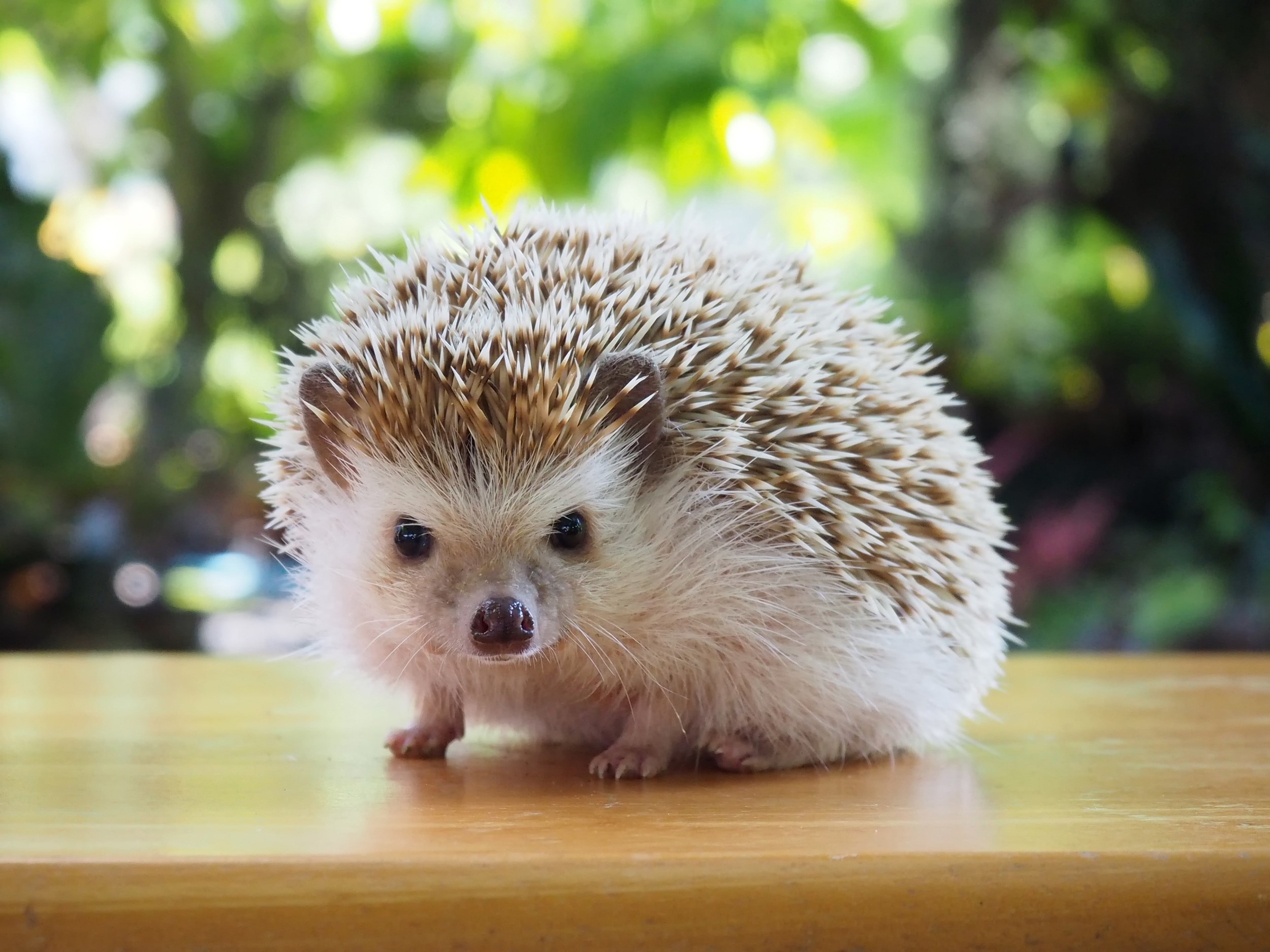 Jeż to małe naziemne ssaki, które żerują nocą. W Polsce występuje jeż europejski i jeż wschodni. Prócz Europy jeż żyje także w Azji, Afryce i Nowej Zelandii, charakterystyczną cechą jeża jest kolczasty grzbiet. Przestraszony jeż zwija się w kulkę najeżoną kolcami. Kolce to nic innego jak przekształcone włosy, zbudowane podobnie jak one z kreatyny. W ciągu życia jeż ma trzy pokolenia kolców. Pierwsze-niemowlęce są białe i całkiem miękkie poprawiają się tuż po urodzeniu. Drugie pokolenie kolców są ciemniejsze i znacznie twardsze wyrastają obok niemowlęcych. Kiedy jeżyk zaczyna dorastać i staje się coraz bardziej samodzielny poprawiają się dorosłe kolce które na początku i tak są znacznie słabsze i delikatne
Jeż europejski
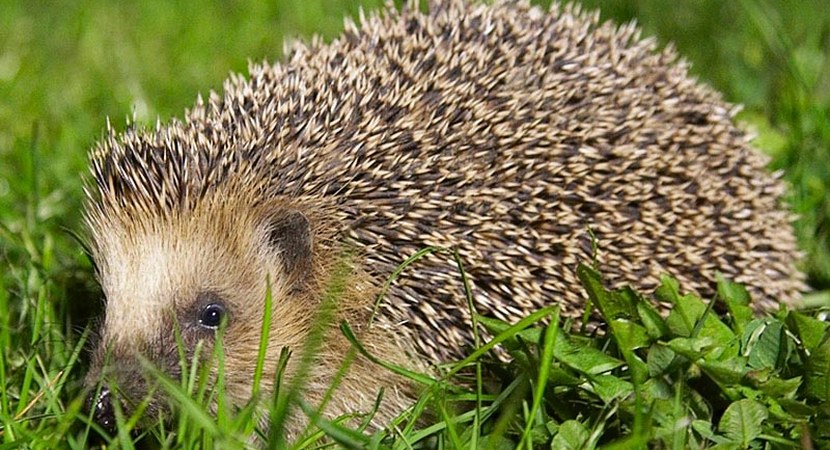 Jeż wschodni
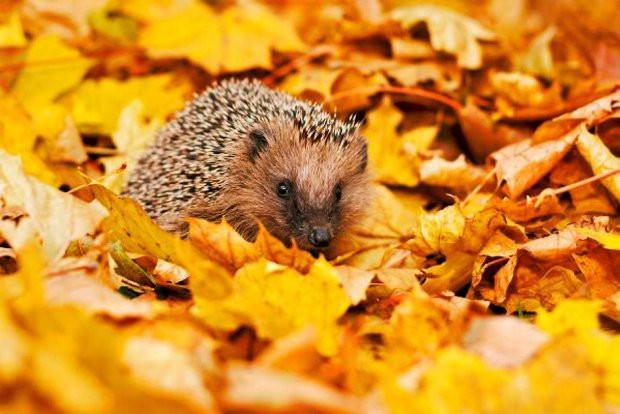 Samice mogą mieć dwa lęgi w ciągu roku dwa lęgi w ciągu roku u jeży ciąża trwa około 36dni niekiedy dłużej bo bardzo w nie przyjaznych warunkach samica może powstrzymać jej rozwój zapadając w „letarg” zwany letnią hibernacją. Najczęściej rodzi się od 2 do 6 młodych chociaż można spotkać 8 a nawet 10 maluchów. Młode jeżyk pojawia się już w połowie mają a ostatnie lęgi mogą się odbywać nawet na początku jesieni.
Jeż w parku
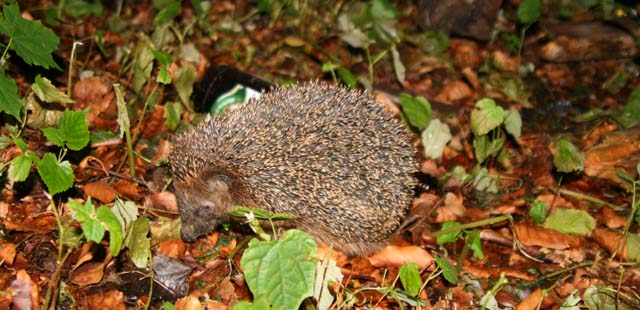 Przez pierwsze 4 tygodnie matka karmi je  jedynie własnym mlekiem i w tym czasie ukrywają się w przygotowanym przez nią gnieździe. Po tym są już na tyle duże że matka zaczyna je wyprowadzając na małe spacery, podczas których poznają okolice i uczą się zdobywać pokarm. Robią to samodzielnie matka dba o ich bezpieczeństwo
Małe jeże
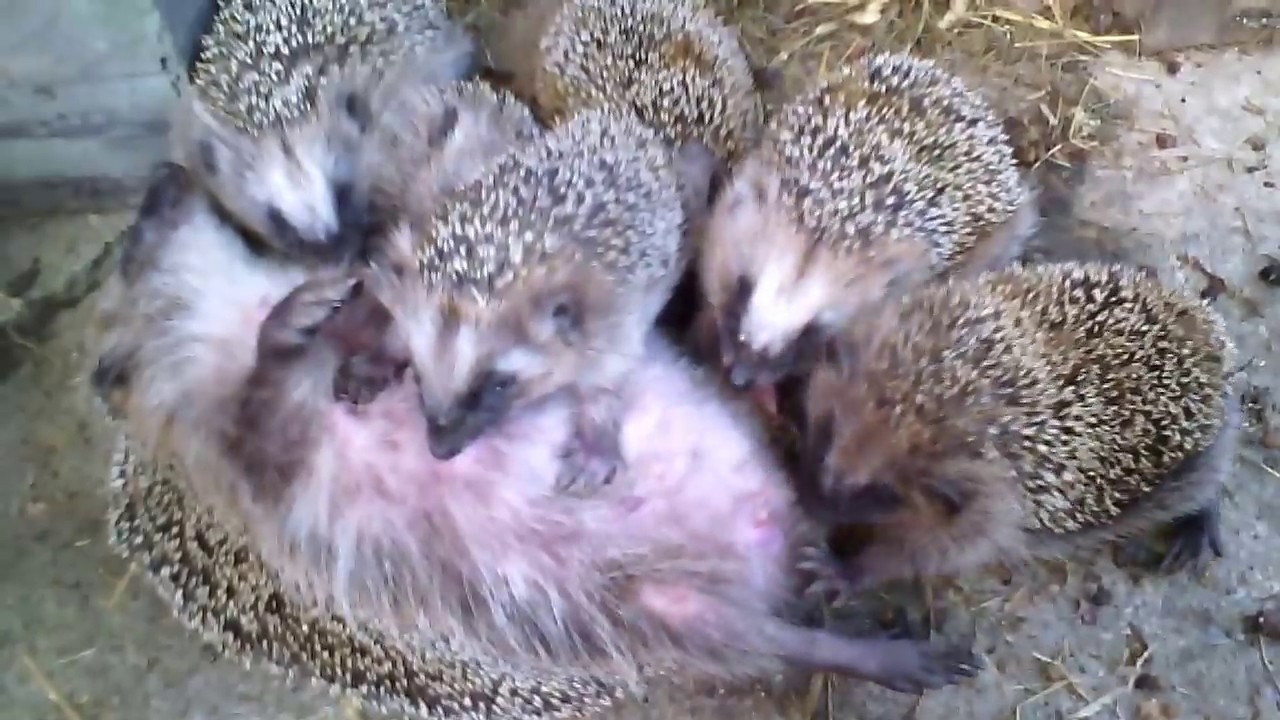 Gdy młode sięgają 7-8  tygodni, mama przegania je na wszystkie strony świata aby zdobywały nowe terytoria. Często samica jest już w kolejnej ciąży i musi się odżywiać i przygotować miejsce do kolejnego porodu. Cała opieka nad małymi od początku do końca spoczywa na jeżowej mamie, można powiedzieć że żaden jeż nie zna swojego tatusia. Jeże są głównie drapieżnikami żywią się ślimakami dżdżownicami i jajami ptaków, małymi ssakami i płazami głównie owady i gryzonie przyczyniają się do zmniejszania populacji szkodników roślin uprawianych przez ludzi. Jeż jest w stanie podczas jednej nocy zjeść 200 gramów owadów. Jeże nie jedzą jabłek
Jeż nocą
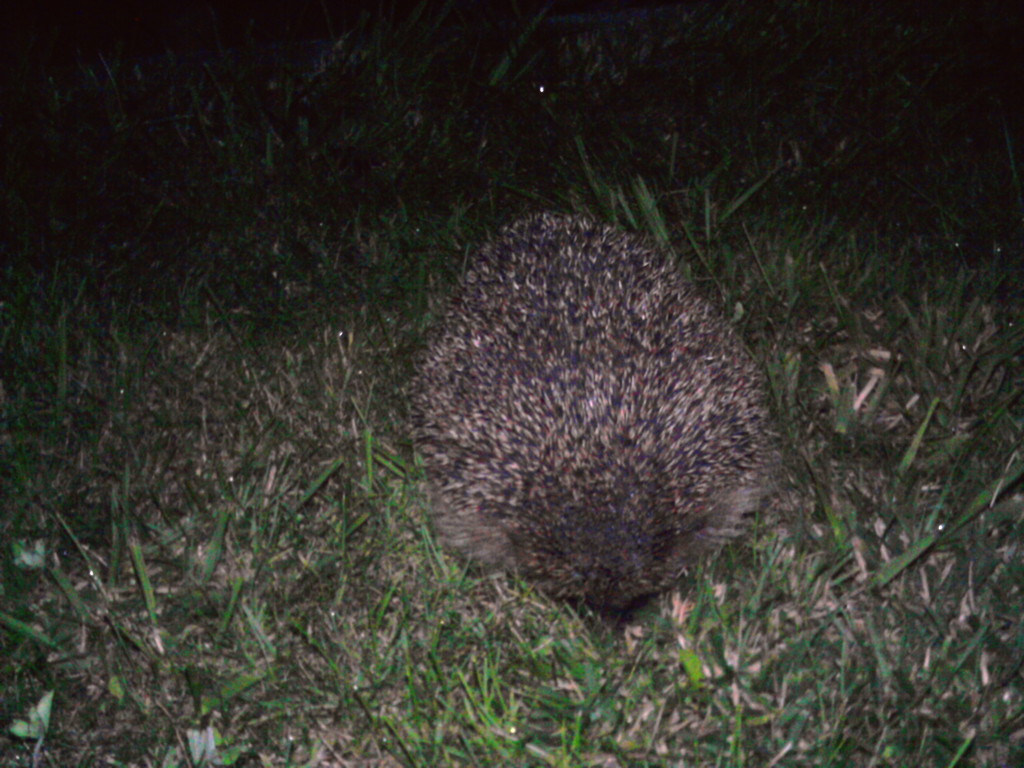 Jeże są narażone na liczne niebezpiczeństwa. Bez pomocy ze strony człowieka w Polsce może zabraknąć jeży. Ogromna ich ilość ginie pod kołami samochodów. Kolejne zostają zabite lub ranne przy koszeniu trawników. Jeżom zagraża wypalanie traw. Wiele ginie podczas palenia liści oraz gałęzi. Bezpieczeńtwo jeży jest kolejnym argumentem na rzecz zaprzestania tych praktyk. Założenie będzie przysługą dla jeży, gdyż lubią w nim zagrzebywać na zimę. Dlatego jest wymagana czujność przy przewracaniu kompostu gdyż można się w nim natknąć na śpiące zwierzątko. Jeże giną od trucizn stosowanych przez człowieka np: przeciwko ślimakom, giną w ogromnych męczarniach. Na drogach powinny powstać znaki ostrzegawcze które mają zmniejszyć liczbę tych kolizji. Tylko w ten sposób możemy próbować chronić jeże
Człowiek pomaga jeżowi
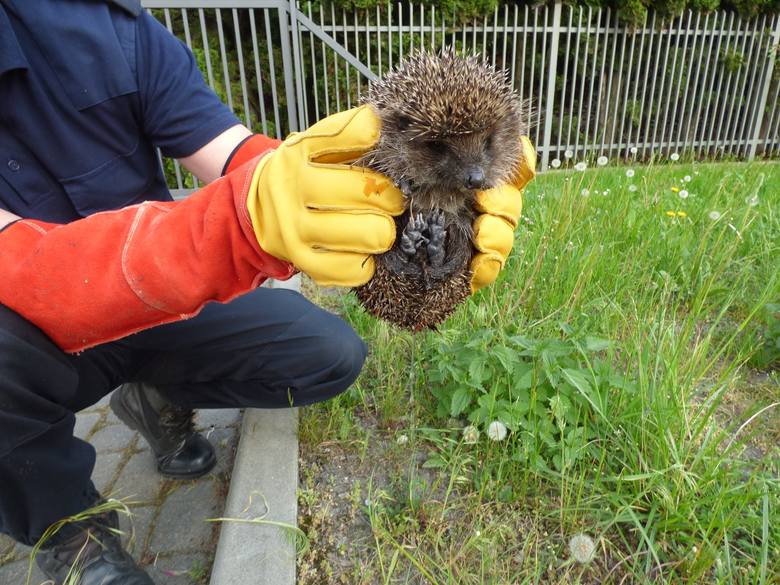 Gdy zwierzątko jest zdrowe nie potrzebuje naszej pomocy. Może skończyć się na przykład rozdzieleniem karmiącej matki od ich dzieci. Jeśli jeż jest chory podejdziemy do niego i nie zwija się w kulkę, brakuje mu kolców, jest wychudzony, pokryty kleszczami i pasożytami poparzony i popadł w hipotermię to oznacza że potrzebuje twojej pomocy, wtedy możemy go zanieść do najbliższej lecznicy by pomógł mu wykwalifikowany lekarz weterynarz. Jeśli chcesz pomóc bardziej możesz nauczyć się zasad pierwszej pomocy dla jeża by ulżyć cierpiącemu zwierzątku podczas transportu do lekarza Zwierzątko należy włożyć do tekturowego pudełka wyłożonym papierowym ręcznikiem do wyziębionego zwierzątka włożyć butelkę z ciepłą wodą i wymieniać na tyle często aby była ciepła.
Pierwsza pomoc jeżowi
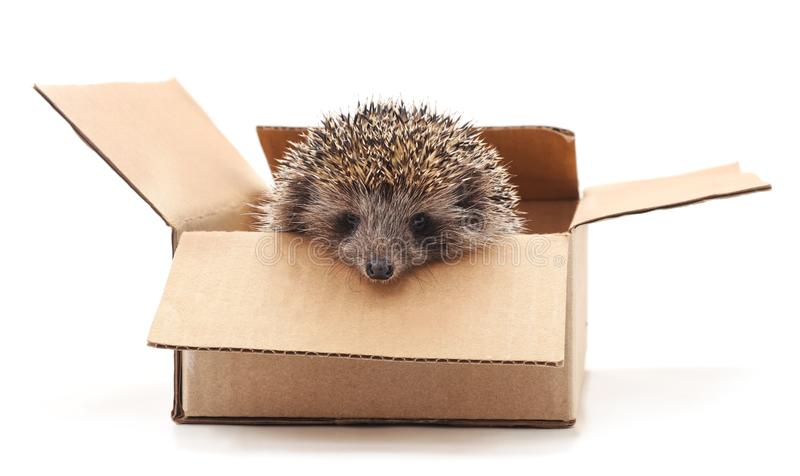 Gdy znajdziemy martwego jeża niewolno podejmować żadnych działań na własną rękę. Należy skontaktować się z zarządem Oczyszczenia Miasta, którego obowiązkiem jest usunięcie martwego zwierzęcia z terenów miejskich. Nie wolno dotykać ponieważ mogą być chore lub możemy się zarazić.
Małe jeże
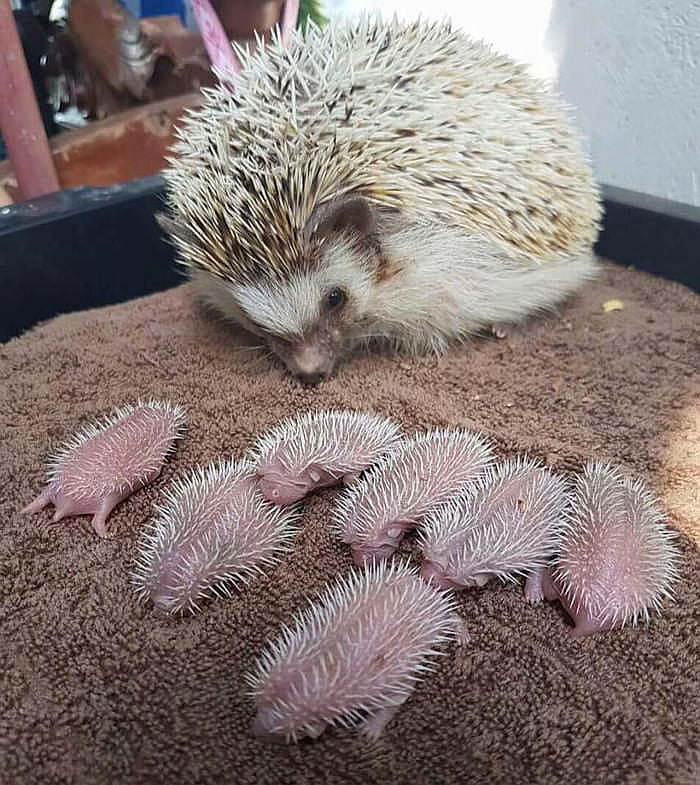 Rehabilitacja jeży
Polskie stowarzyszenie Ochrony Jeży „Nasze Jeże” W Poznaniu
Ośrodek Rehabilitacji Zwierząt „Jerzy dla jeży” w kłodzku
Centrum Leczenia i Rehabilitacji w Krakowie
Zagadki
Ma krótkie nóżki i mały ryjek.
Chociaż ma igły nigdy nie szyje
Kolce ma na grzbiecie nocą łowi myszy. Zwija się w kuleczkę. Kiedy cię usłyszy
Jestem zwierzątko nieduże mam ostre kolce na skórze. Kolczasty zwierzaczek ma z igieł kubraczek Latem dreptał po borze teraz śpi w leśnej norze.
Jestem zwierzątko nieduże ostre mam kolce na skórze ja wiem i ty wiesz że nazywam się…….
Kacper Wszędybył VIIb